Vocabulario: Las clases
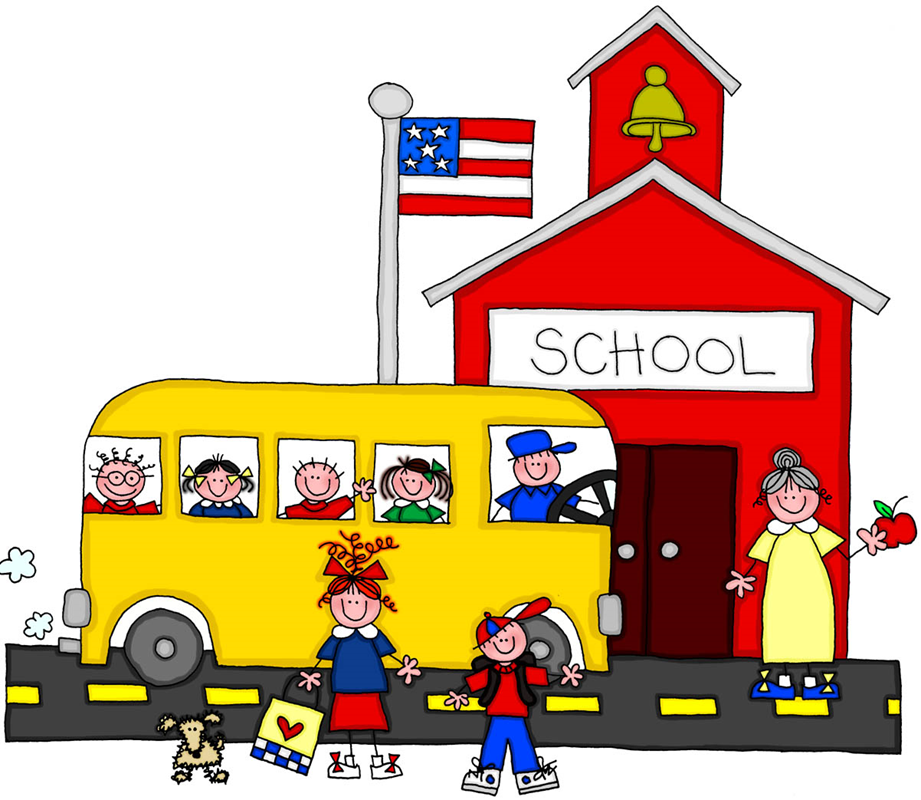 Las clases (Classes)
La clase de…	
las matemáticas (math)
las ciencias (science)
las ciencias sociales (social studies)
la lectura (reading)
el arte (art)
la música (music)
el español (Spanish)
la tecnología (technology)
la educación física (physical education/gym)
Likes & Dislikes
Me gusta 			I like

2. No me gusta 		I don’t like

3. A veces me gusta 	Sometimes I like
Adjectives
divertida 			fun

2. aburrida	 		boring

3. fácil				easy 

4. difícil		 		difficult

5. interesante 			interesting 

6. mi favorita			my favorite
Los útiles escolares (School supplies)
unas novelas (some novels)
un microscopio (a microscope)
una calculadora (a calculador)
un globo (a globe)
unos marcadores (some markers)
unos zapatos de tenis (some tennis shoes)
un instrumento (an instrument)
una computadora (a computer)
9. un diccionario (a dictionary)